Beyond Worst Case Analysis of Algorithms
Uriel Feige
Weizmann Institute
Spring 2021
1
Web access:
https://www.cambridge.org/core/books/beyond-the-worstcase-analysis-of-algorithms/8A8128BBF7FC2857471E9CA52E69AC21


30 chapters packed with information.
Will cover a small but substantial part.
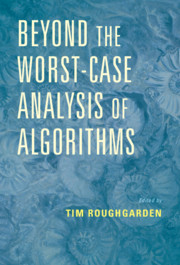 2
Preliminary selection of chapters
1. Introduction (Roughgarden).
2. Parametrized Algorithms (Fomin, Lokshtanov, Saurabh, Zehavi). 
5. Perturbation Resilience (Makarychev, Makarychev).
6. Approximation Stability and Proxy Objectives (Blum).
8. Distributional Analysis (Roughgarden).
9. Introduction to Semi-Random Models (Feige).
11. Random-Order Models (Gupta, Singla).
13. Smoothed Analysis of Local Search (Manthey).
3
Additional potential chapters
Depending on time limitations, we may either dive deeper into some of the chapters, or add selected chapters from the last two parts of the book.
Part Five - Applications in Machine Learning and Statistics
Part Six - Further Applications

Requests are welcome.
4
Assumed background
Not a formal requirement, but will be assumed.

Algorithms, and some experience in worst case analysis. (E.g., running time for sorting, some graph algorithms, etc.)

Basic computational complexity (e.g., NP-completeness, reductions).

Basic mathematical background (probability theory, linear algebra).
5
To get the most out of the course:
Read the relevant chapters (before and/or after class).
Do homework assignments.
Actively participate in discussions.

Develop a critical appreciation of models, definitions, narratives, their value and their contributions, and also their shortcomings and limitations.
Details do matter: understand the concrete level, the algorithms and their analysis.
6
Credit for course
7
Chapter 1: Introduction [Tim Roughgarden].
8
Basic setting
A computational problem: sorting, minimum spanning tree, 3-SAT.
Input instances: lists of numbers, graphs, 3CNF formulas.
Algorithm: maps input instances to solutions.

Criteria for evaluating algorithms
Correctness: optimality, near optimality, probability of success (PAC).
Efficiency: time complexity, space complexity, other resources (randomness).
Other considerations: ease of implementation, interpretability.
9
Benefits of analyzing algorithms
Theory: a guide in designing algorithms.
Practice:
Is there an algorithm than can possibly solve our problem within our resources?
Among several possible algorithms, which one should we choose? Tradeoffs between quality of solution, efficiency, ease of implementation.
Among several ways of running a given algorithm, which one should we choose? Guidelines for setting of parameters of the algorithm, if it has parameters. How does preprocessing the input (e.g., sorting, random shuffling) affect the efficiency?
10
Worst case analysis
Performance guarantees that hold for every possible instance that might be encountered.
Benefits:
Guarantees are applicable across all application domains.
Many fundamental problems actually have algorithms with excellent worst case guarantees (sorting, shortest path, minimum spanning tree, fast Fourier transform).
Leads to clean theory, well understood proof techniques, successful classification of many computational problems of interest (theory of NP-completeness, fined grained complexity within P).
11
Deficiencies of worst case analysis
Might be much too pessimistic compared to performance in practice.

Ranking algorithms by their worst case performance might turn out to be a misleading predictor for their typical performance in practice.

Will present some examples illustrating these points. Beyond serving as examples, they introduce/review relevant background knowledge, so do remember them.
12
The simplex algorithm and linear programming
13
The simplex algorithm and linear programming
14
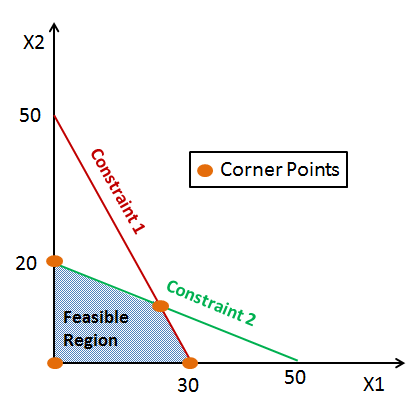 The simplex algorithm and linear programming
The simplex algorithm  [Dantzig, 1947] solves linear programs. Has been used extensively (and still is).
However, its worst case running time is exponential [Klee and Minty, 1972].
The Ellipsoid algorithm [Shor; Nemirovski and Yudin 1972] was shown to solve LPs in polynomial time [Khachiyan 1979].
In practice, the simplex algorithm is much faster than the ellipsoid algorithm.
Interior point methods [Karmakar 1984] are both theoretically and practically efficient.
* Image from: https://www.datacamp.com/community/tutorials/linear-programming-with-spreadsheets
15
Lessons from the simplex example
Worst case analysis predicts that the ellipsoid is a faster algorithm for linear programming than the simplex algorithm.
Practical experience shows that virtually on all input instances of interest, the simplex algorithm is much faster than the ellipsoid algorithm.

Worst case complexity theory did not serve as a reliable guide for practice (in this case).

Is there an alternative theory that can explain the success of the simplex algorithm?
16
Clustering – how would you cluster these points?
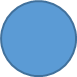 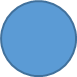 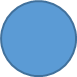 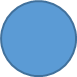 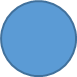 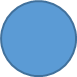 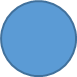 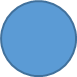 17
Clustering – how would you cluster these points?
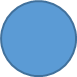 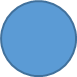 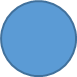 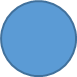 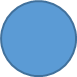 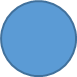 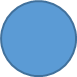 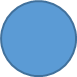 18
Clustering – how would you cluster these points?
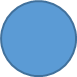 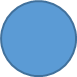 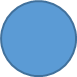 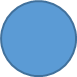 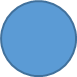 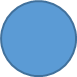 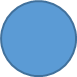 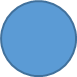 19
Clustering
20
Clustering – worst case analysis
21
The unreasonable effectiveness of machine learning
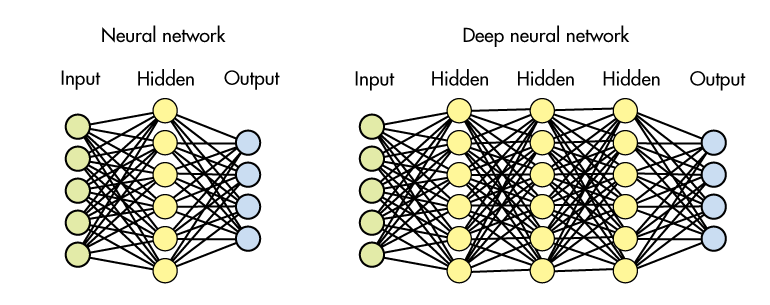 Machine learning algorithms achieve great success in a variety of applications.
Worst case analysis does not predict such success.
* Image from: https://www.securityinfowatch.com/video-surveillance/video-analytics/article/21069937/deep-learning-to-the-rescue
22
Puzzles associated with machine learning
Training error: given a labeled training set and a deep neural network architecture, training a DNN (optimizing the network weights with respect to the training set) is NP-hard.

Generalization error: worst case analysis suggests that the size of the training set needs to be larger than the number of parameters in the DNN, or else the generalization error (on test sets) will be large (due to over-fitting).
23
Online paging
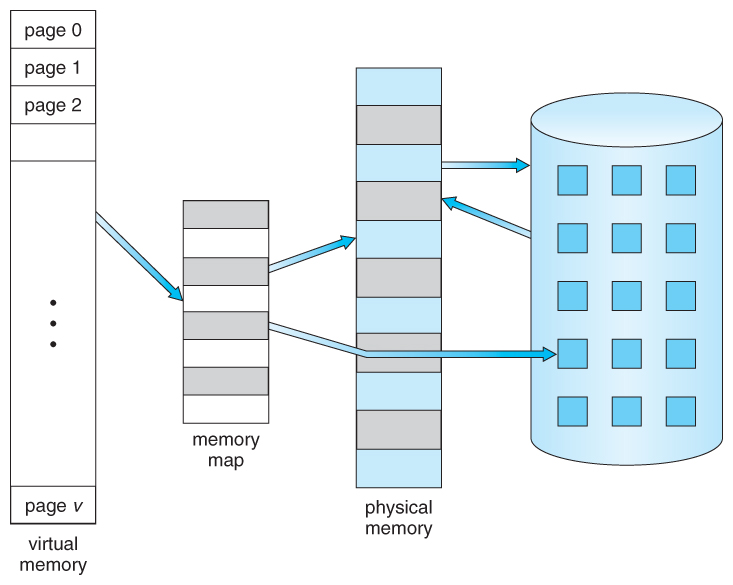 * Image from: https://www.cs.uic.edu/~jbell/CourseNotes/OperatingSystems/9_VirtualMemory.html
24
Online paging
25
Deterministic paging policies
Least Recently Used (LRU): evict the page whose last usage was earliest.
First in First Out (FIFO): evict the page that entered memory earliest.

Most recently used (MRU): evict the page used latest.
Last in first out (LIFO): evict the page most recently retrieved.

Worst case analysis does not distinguish among these algorithms. For every eviction policy, in the worst case, the page fault rate is 1.
26
Comment: swapping versus paging
Swapping of processes: in a multi-processing system, the CPU may preempt a running process, and instead start/resume a process that was waiting in queue. 
In needed, evicts pages used by processes that are not currently running, rather than pages of process that are currently running.

Both LRU and FIFO are a proxy to this rule, whereas MRU and LIFO are not.
Swapping is somewhat orthogonal to online paging. It refers to the inter-process memory management, whereas online paging refers to the memory management of a single process.
27
Beyond worst case analysis
Can a theoretical model predict which deterministic paging policy will have lower page-fault rate?

We shall present one such model.
28
Correlations, locality of reference
A sequence of page requests is not a sequence of randomly and independently chosen pages.
Program instructions are typically accessed linearly (in portions without branches), or periodically (loops), or recursively (function calls).
Data objects are typically accessed repeatedly (read then write, incrementing a counter), or sequentially (elements of an array).

Locality of reference is the reason why one paging policy is better than another in practice. Hence this is what we would like to model.
29
A generative model exhibiting locality of reference?
A generative model for the sequence of requests.
For example: the sequence of page requests forms a Markov chain (each new request is a probabilistic function of the previous request), or the output of a hidden Markov chain. 
Show that for a wide range of parameters of the Markov chain: 
The sequence of page requests exhibits “locality of reference”. 
Some paging policies are preferable over others.

There has been work along these lines. We will do something different.
30
Locality of reference as a parameter
31
32
Theorem [Albers, Favrholdt, Giel 2005]
33
34
35
36
Theorem [Albers, Favrholdt, Giel 2005]
37
Homework (first part)
38
Did the theoretical model serve its purpose?
Does the model (the parameter) make intuitive sense?
What insights did we get from results within the model?

Causation: did the model lead to the insights, or did the insights lead to the model?
Is the model too simple? Is it abstracting away an important feature in practical paging situations? If so, what?
Is the model too complicated? Could the same insights be demonstrated as convincingly by a simpler model, with simpler analysis?
39
Finding a linear separator
40
The perceptron algorithm [Rosenblatt 1958]
41
Is the Perceptron a good algorithm?
42
Homework (second part)
43